Проект:«Школа идеального семьянина»
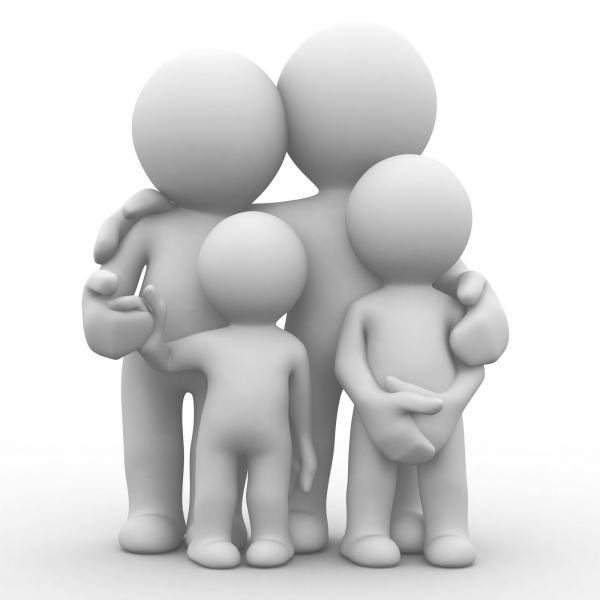 Автор: Журавлева Юлия Алексеевна
актуальность
Ни для кого не секрет, что в настоящее время ценности семьи как социального института, заметно упали. 
Воспитанники интернатных учреждений наиболее уязвимы, так как зачастую первый опыт семейных отношений негативен или отсутствует. От этого развивается безответственное отношение к браку и семье.
 Большинство семей, созданных выпускниками из интернатных учреждений, распадается, либо попадают в категорию неблагополучных.
Цель:
подготовка молодежи к семейным отношениям, формирование ответственного отношения к семейно-брачным отношениям.
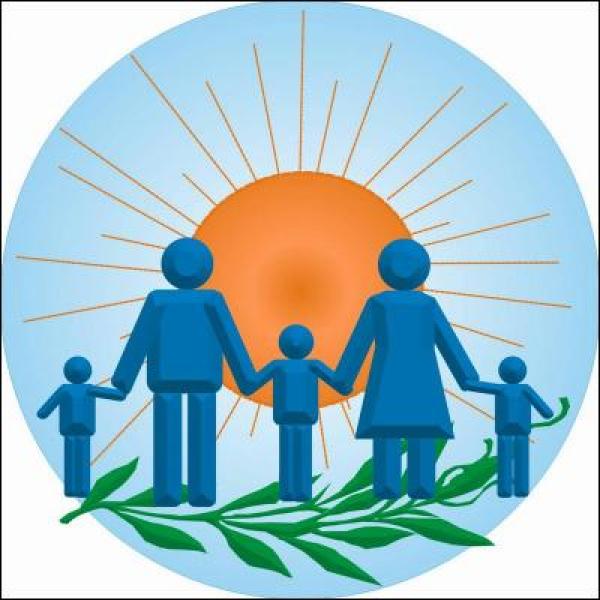 Задачи:
формирование позитивного ответственного отношения к созданию семьи, к родительству;
- психологическая подготовка будущего семьянина (формирование высокого уровня эмпатии в семейно-брачных отношениях, проработка мирного решения конфликтов и др. )
- формирование необходимых социально-бытовых навыков и умений.
Аудитория:
воспитанники детских домов: дети-сироты, дети, оставшиеся без попечения родителей подросткового возраста
Форма реализации:
Проект представлен как программа занятий, рассчитанная на 2 учебных года, состоящая из 90 часов.
Этапы реализации:
Диагностический
Проективно-деятельностный
Конктрольно-корректирующий 
Проективный 
Итоговый
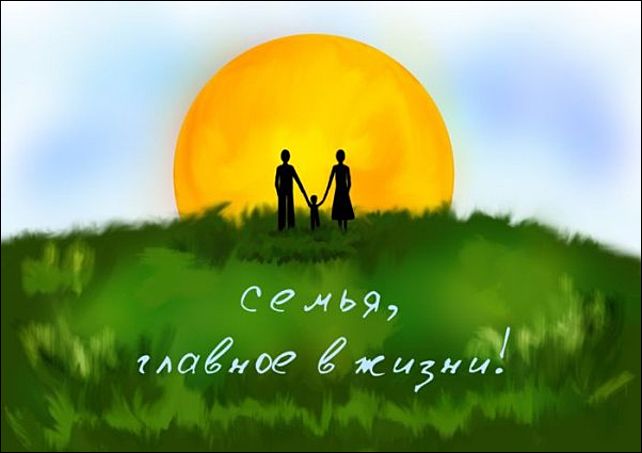 http://images.yandex.ru/
Картинки взяты с сайта
http://images.yandex.ru